6
7
Реальная математика
1
2
3
4
5
Алгебра
6
7
1
2
3
4
5
Планиметрия
6
7
1
2
3
4
5
Алгебра и начала математического анализа
6
7
1
2
3
4
5
Стереометрия
6
7
1
2
3
4
5
РЯД 2
РЯД 3
РЯД 1
Готовимся к ГИА
5
7
8
4
25
6
1
11
9
25
13
15
3
10
14
12
4
5
2
6
19
9
14
2
16
3
7
12
22
17
23
20
16
1
13
11
18
23
21
10
21
24
22
20
24
17
15
19
8
18
9
8
14
4
16
17
3
15
11
5
19
25
23
13
21
7
22
2
20
1
ВОПРОС 1.1
В каждом кабинете офиса 7 рабочих мест. 
Какого наименьшего количества кабинетов достаточно, 
чтобы разместить 90 сотрудников?
ОТВЕТ
13
Рулева Т.Г.
ВОПРОС 1.2
В летнем лагере на каждого человека полагается 
40 г сахара в день. В лагере 166 человек. 
Сколько килограммовых упаковок сахара 
понадобится на весь лагерь на 5 дней?
ОТВЕТ
34
Рулева Т.Г.
ВОПРОС 1.3
Компания ребят арендовала боулинг на 2 часа. 
Какое максимальное количество бросков они 
смогут сделать, если в среднем на каждый бросок 
уходит 2,8 минуты?
ОТВЕТ
42
Рулева Т.Г.
ВОПРОС 1.4
В магазине “Звон посуды” набор из трёх тарелок 
стоит 42 рубля. Ане для проведения праздника 
нужно 20 тарелок. Какой наименьшей суммы 
в рублях ей для этого хватит?
ОТВЕТ
294
Рулева Т.Г.
ВОПРОС 1.5
Хризантемы продают по 170 рублей за штуку. 
Какое наибольшее количество хризантем сможет 
купить Павел, если у него с собой 2500 рублей 
и букет должен состоять из нечётного числа цветков?
ОТВЕТ
13
Рулева Т.Г.
ВОПРОС 1.6
В спасательный корабль на борту крейсера “Галактика” 
помещается 85 пассажиров, а на самом крейсере 
1000 пассажиров и 250 членов экипажа. 
Какое наименьшее количество спасательных кораблей 
надо иметь на борту, чтобы можно было спасти всех, 
кто находится на крейсере?
ОТВЕТ
15
Рулева Т.Г.
ВОПРОС 1.7
Больному прописано лекарство, которое 
нужно пить по 0,5 г 3 раза в день в течение 21 дня. 
В одной упаковке 10 таблеток лекарства по 0,5 г. 
Какого наименьшего количества упаковок хватит 
на весь курс лечения?
ОТВЕТ
7
Рулева Т.Г.
ВОПРОС 2.1
Найти значение выражения:
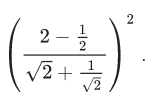 ОТВЕТ
0,5
Рулева Т.Г.
ВОПРОС 2.2
Найти значение выражения:
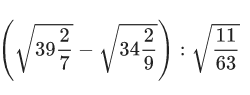 ОТВЕТ
1
Рулева Т.Г.
ВОПРОС 2.3
Найдите положительный корень уравнения:
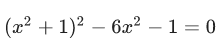 ОТВЕТ
2
Рулева Т.Г.
ВОПРОС 2.4
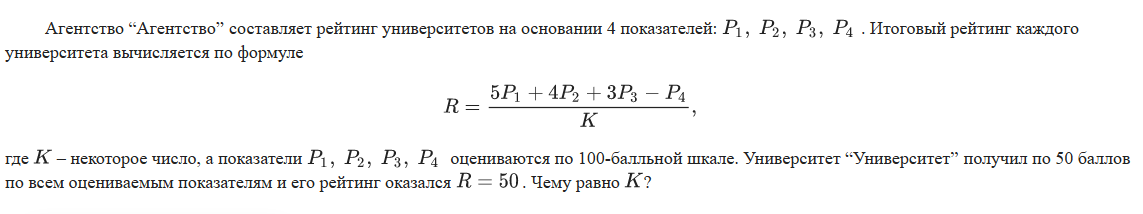 ОТВЕТ
11
Рулева Т.Г.
ВОПРОС 2.5
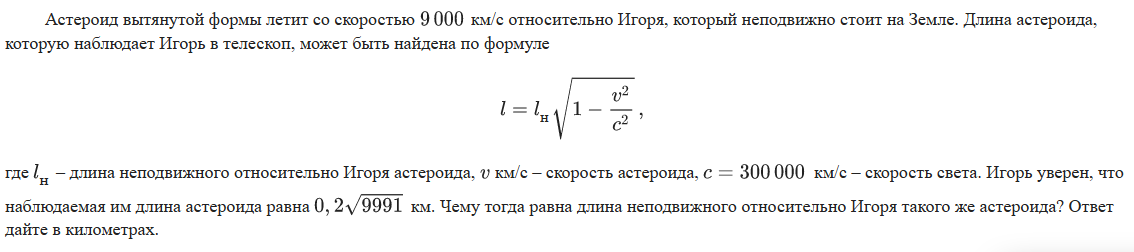 ОТВЕТ
20
Рулева Т.Г.
ВОПРОС 2.6
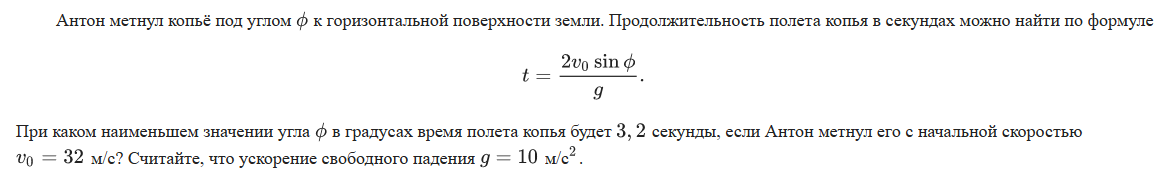 ОТВЕТ
30
Рулева Т.Г.
ВОПРОС 2.7
Решите неравенство:
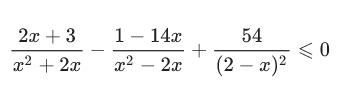 ОТВЕТ
(- ∞; -2) и [-1;0)
Рулева Т.Г.
ВОПРОС 3.1
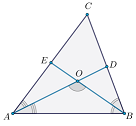 В треугольнике АВС угол С равен 
58 градусов, биссектрисы AD и BE пересекаются в точке O. 
Найдите угол AOB. 
Ответ дайте в градусах.
ОТВЕТ
119
Рулева Т.Г.
ВОПРОС 3.2
В треугольнике АВС: ∠А = 22 ∘ , ∠ С = 40 ∘ , ВЕ – биссектриса внешнего угла при вершине В, при этом точка Е лежит на продолжении стороны АС. На продолжении стороны АВ за точку В выбрана точка D, таким образом, что BC = BD. 
Найдите ∠CED.
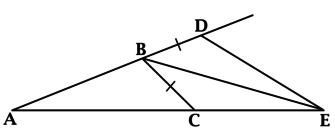 ОТВЕТ
18
Рулева Т.Г.
ВОПРОС 3.3
В параллелограмме ABCD проведена биссектриса AN, точка N лежит на стороне BC, причём NC = 3 , AB = 5 . Найдите периметр параллелограмма ABCD.
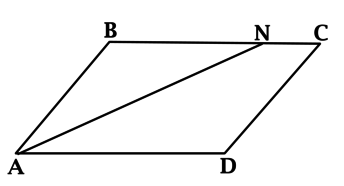 ОТВЕТ
26
Рулева Т.Г.
ВОПРОС 3.4
Биссектрисы углов B и C параллелограмма ABCD 
пересекаются на стороне AD. 
Найдите BC, если AB = 4 .
8
ОТВЕТ
Рулева Т.Г.
ВОПРОС 3.5
В треугольнике АВС   sin ∠ В = 0,6, АС = 3 , ∠ С = 30 ∘ . Найдите АВ.
ОТВЕТ
2,5
Рулева Т.Г.
ВОПРОС 3.6
Радиус окружности, описанной около 
правильного треугольника, равен 3. 
Найдите сторону этого треугольника.
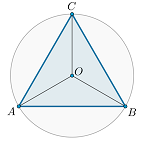 ОТВЕТ
3
Рулева Т.Г.
ВОПРОС 3.7
Из точки А вне окружности проведена 
касательная АВ и секущая AD. 
Найдите длину отрезка CD, если AC = 5, 
а длина отрезка касательной равна 10.
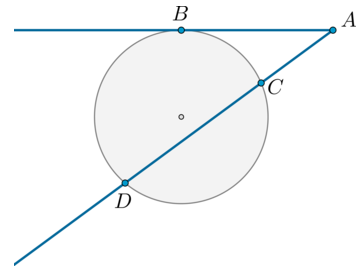 ОТВЕТ
15
Рулева Т.Г.
ВОПРОС 4.1
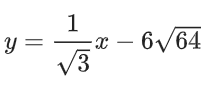 Найдите угол α между прямой  
и положительным направлением оси Ox. 
Ответ дайте в градусах.
ОТВЕТ
30
Рулева Т.Г.
ВОПРОС 4.2
Найти точку минимума функции
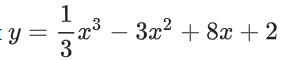 ОТВЕТ
4
Рулева Т.Г.
ВОПРОС 4.3
Найти наибольшее значение функции
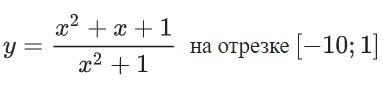 ОТВЕТ
1,5
Рулева Т.Г.
ВОПРОС 4.4
Материальная точка движется прямолинейно по закону 
                                                   

где x – расстояние от точки x=0 в метрах, t – время в секундах с начала движения. Найдите ее скорость в момент времени t=2 с. Ответ дайте в метрах в секунду.
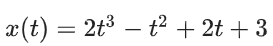 ОТВЕТ
22
Рулева Т.Г.
ВОПРОС 4.5
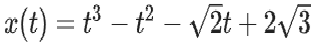 Материальная точка движется прямолинейно по закону  
где x – расстояние от точки x=0 в метрах, t – время в секундах с начала движения. 
Найдите её ускорение в момент t=2 с.
ОТВЕТ
10
Рулева Т.Г.
ВОПРОС 4.6
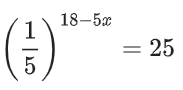 Найдите корень уравнения
ОТВЕТ
4
Рулева Т.Г.
ВОПРОС 4.7
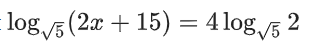 Найдите корень уравнения
ОТВЕТ
0,5
Рулева Т.Г.
ВОПРОС 5.1
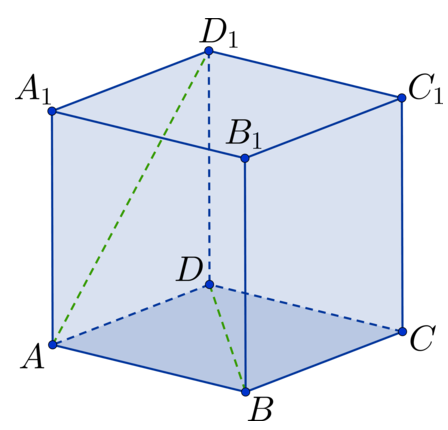 Дан куб ABCD A1 B1 C1 D1 . 
Найдите угол между прямыми 
AD1 и BD. 
Ответ дайте в градусах.
ОТВЕТ
60
Рулева Т.Г.
ВОПРОС 5.2
Пусть SABC – правильная треугольная 
пирамида с вершиной S. 
Найдите угол между AS и BC. 
Ответ дайте в градусах.
ОТВЕТ
90
Рулева Т.Г.
ВОПРОС 5.3
Дана пирамида SABC с высотой SA = 8 . Известно, что SK равно 10 и перпендикулярно BC = 5 , причем K лежит на BC. Найдите площадь треугольника ABC.
ОТВЕТ
15
Рулева Т.Г.
ВОПРОС 5.4
Дана пирамида SABC с высотой SA, в основании которой 
лежит прямоугольный треугольник с прямым углом A . 
Найдите угол между прямыми SB и AC. 
Ответ дайте в градусах.
ОТВЕТ
90
Рулева Т.Г.
ВОПРОС 5.5
В цилиндре на окружности нижнего основания отмечены точки A и B. На окружности верхнего основания отмечены точки B1 и C1 так, что AC1 является образующей цилиндра, перпендикулярной основаниям, а AC1 пересекает ось цилиндра. Найдите расстояние между прямыми AC1 и BB1 , 
если AB = 12 , B1C1 = 9 , BB1 = 8 .
ОТВЕТ
7,2
Рулева Т.Г.
ВОПРОС 5.6
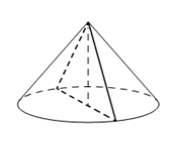 Диаметр основания конуса равен 140, 
а длина образующей – 74. 
Найдите площадь осевого сечения 
этого конуса.
ОТВЕТ
1680
Рулева Т.Г.
ВОПРОС 5.7
Радиусы двух шаров равны 7 и 24. 
Найдите радиус шара, площадь поверхности которого 
равна сумме площадей поверхностей двух данных шаров.
ОТВЕТ
25
Рулева Т.Г.